ABC 教育大会 2018	順服的操練	  專題講員：王文彬 牧師
SPIRITUAL DISCIPLINE OF OBEDIENCE   	
By Rev. Dr. John Wen-Pin Wang
專題大綱：
前言
順服的功課, 自由与順服
順服的試煉, 耶稣的榜樣
圣经的教導, 順服的界限範圍
順服的行動
結論
前言:順服的操練
順服的功課 : 基督徒全然自由, 不受制於任何人; 基督徒是衆人的忠僕，屈從所有人。- 馬丁．路德
自由与順服:求主把我捆綁，我才得著釋放，願主逼我向你繳械，                                                                    我才得勝奏凱，當我倚靠自己，我就失败危險，                                                                             當主膀臂將我監禁，我手就更奮興。-頌主聖歌302首-願作主囚。作者馬得勝George Matheson
順服的試煉:心得著主耶稣的釋放, 基督徒更奮興。
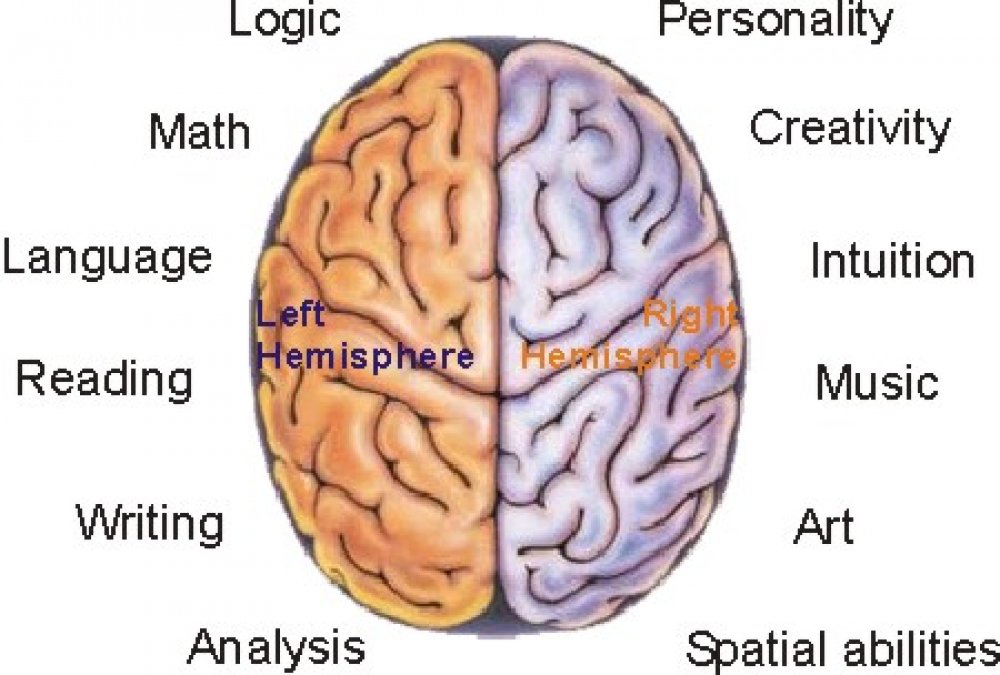 順服的試煉:心得著主耶稣的釋放, 基督徒更奮興。
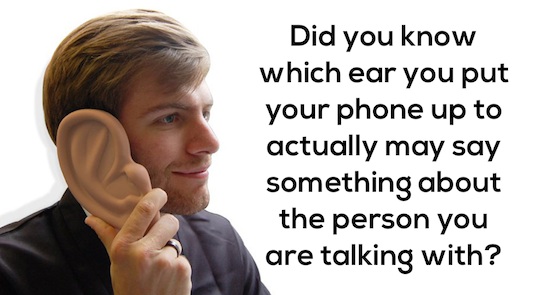 耶稣的榜樣 :腓立比書二章八節 :“自己卑微，存心順服，                                                                                                                              以至於死，且死在十字架上。”
聖经的教導:所羅門求智慧. 列王紀上三章九節,“所以求你賜我智慧, 可以判斷你的民，                                                                                                  能辨别是非，不然，誰能判斷这衆多的民呢？”
聖经的教導:以弗所書五章二十一節,“當存敬畏基督的心，彼此順服。”
順服的界限範圍:1. 宇宙自然的律
順服的界限範圍:2. 上帝聖道的律詩篇二十五篇九節,“祂必按公平引領謙卑人, 將祂的道教訓他們。”
順服的界限範圍:3. 聖灵的律约翰福音七章十七節,“人若立志遵著祂的旨意行,       就必曉得这教訓或是出於神,或是我憑著自己說的.”
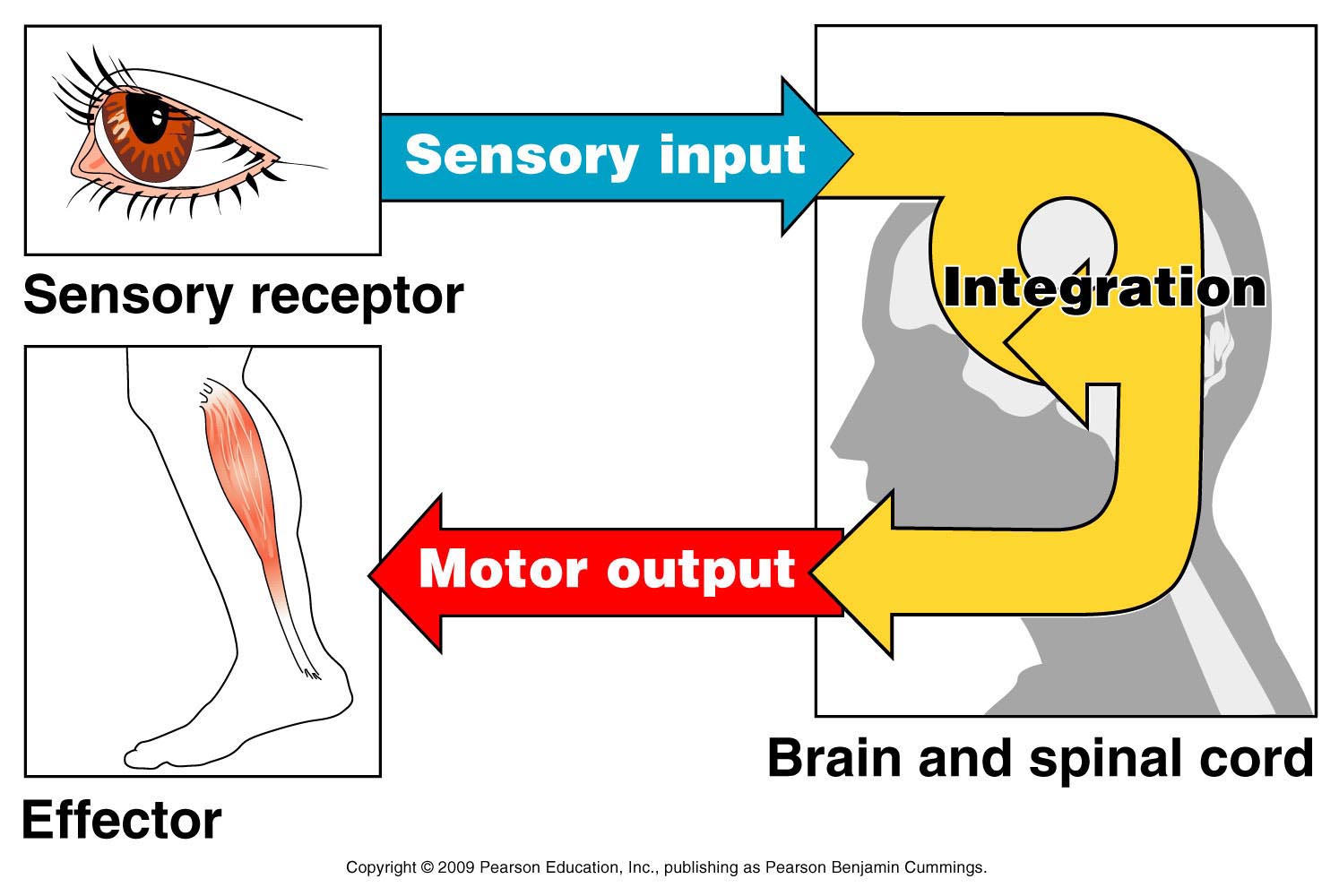 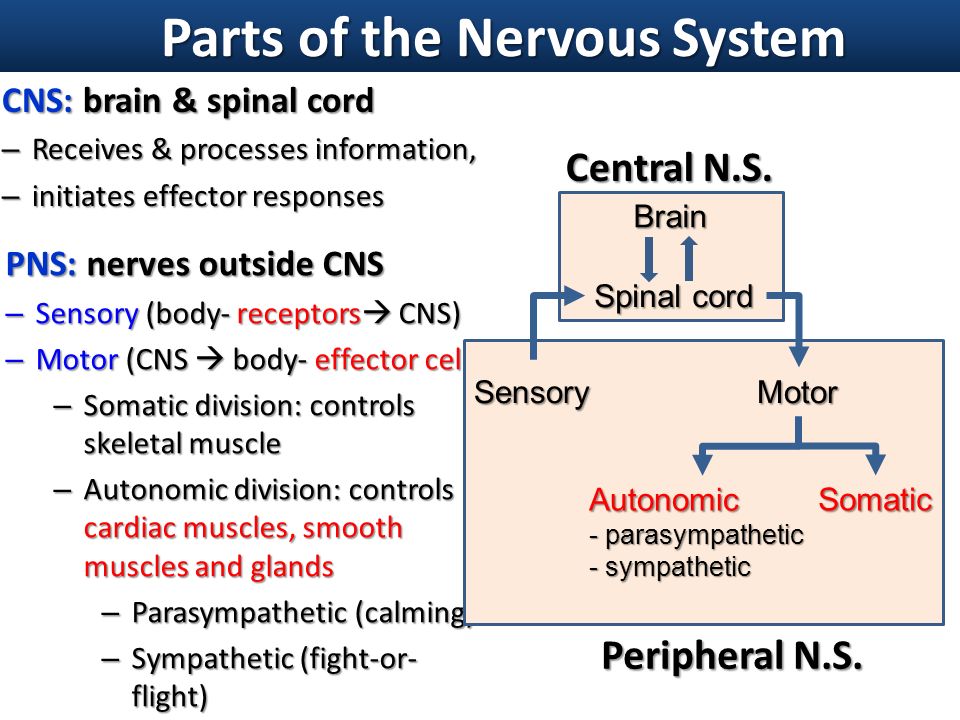 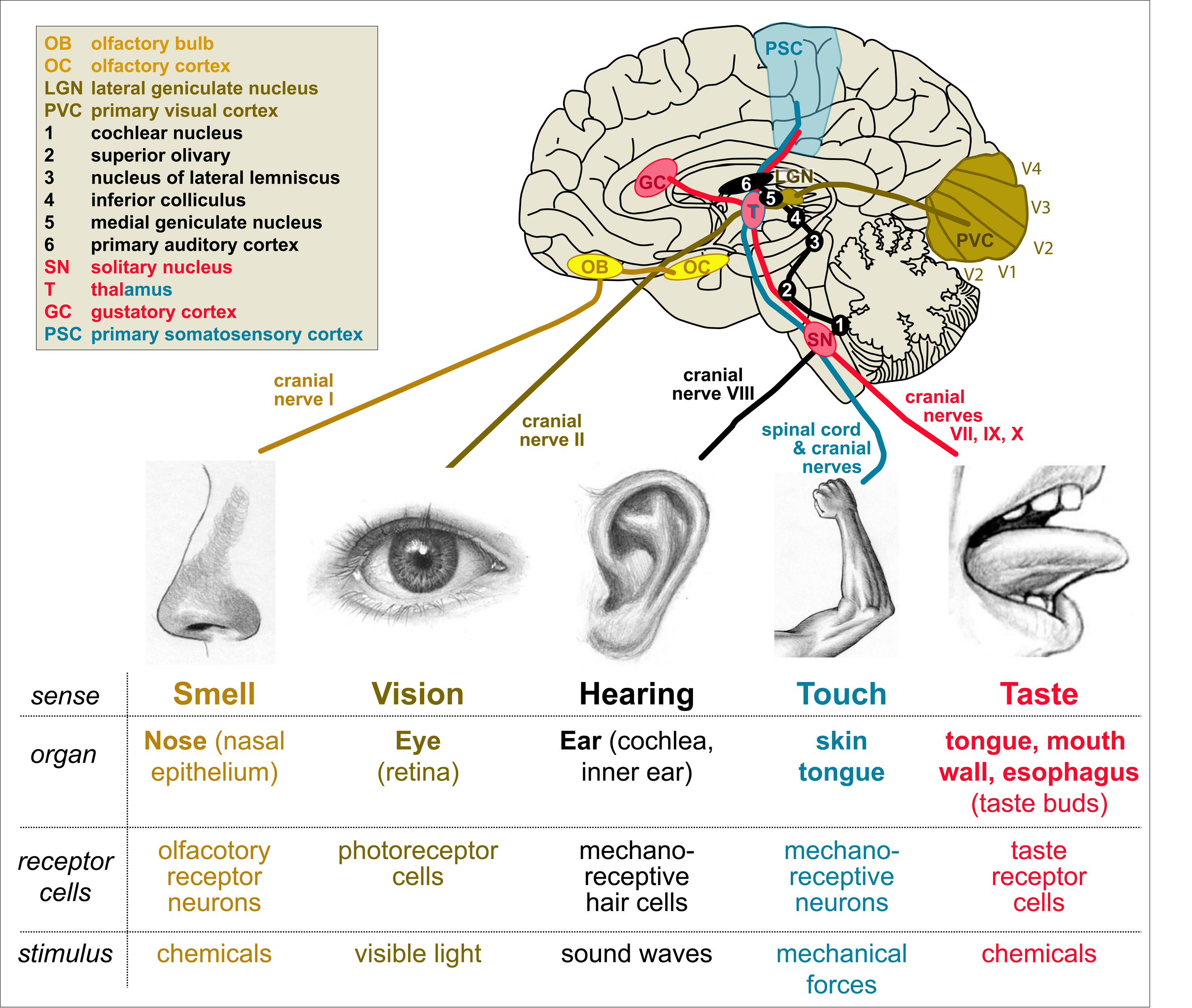 順服的行動:馬可福音八章三十四節“若有人要跟從我, 就當捨己, 背起他的十字架來跟從我.”
結論:立志謙卑, 遵著主的旨意行.存敬畏基督的心，彼此順服,背起十字架, 順服跟從主耶稣.
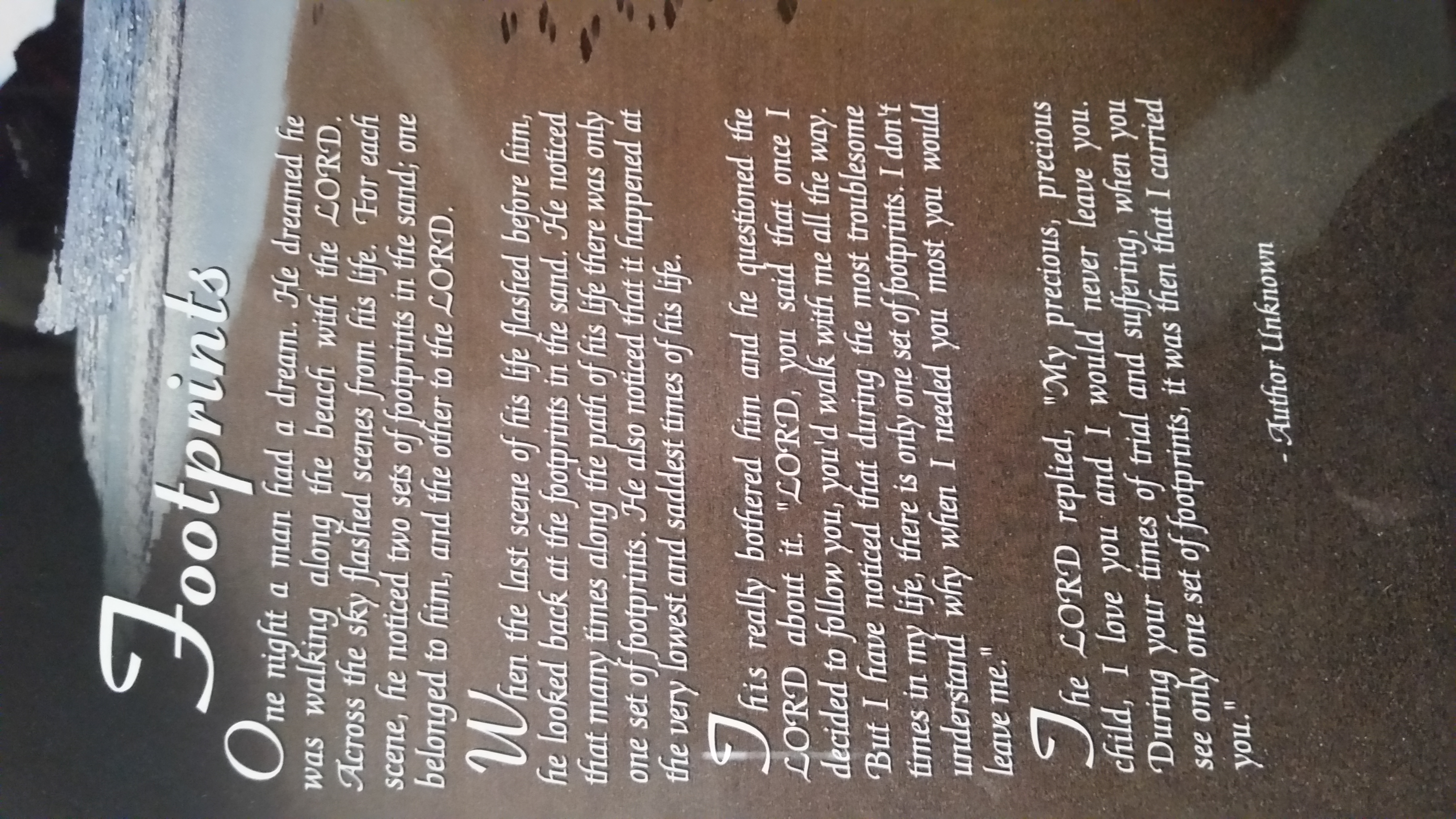